Missionary Care
Dear Father in heaven, missionaries have entered Japan to preach the Gospel in the 16th century, but today the number of Christians in Japan has not exceeded 2 percent out of a population of over 120 million people. We call on the Holy Spirit to fill the Japanese church so as to break through all the barriers for the expansion
1/3
Missionary Care
of God's Kingdom. We ask, O God, for Your grace to keep our missionary, Kathy, in Osaka, Japan, that she would be healed of her asthma and thyroid problems and be able to sleep well at night. The church she pastors has many elderly people who live alone. May God's peace fill them and God use them to be powerful witnesses
2/3
Missionary Care
of the Gospel. Kathy is also involved in the church's internet evangelism ministry. May the Holy Spirit give her and her team the creativity to spread the Gospel of Christ and the truth of the Bible to all corners of Japan through the internet. In the name of our Lord Jesus Christ, Amen.
3/3
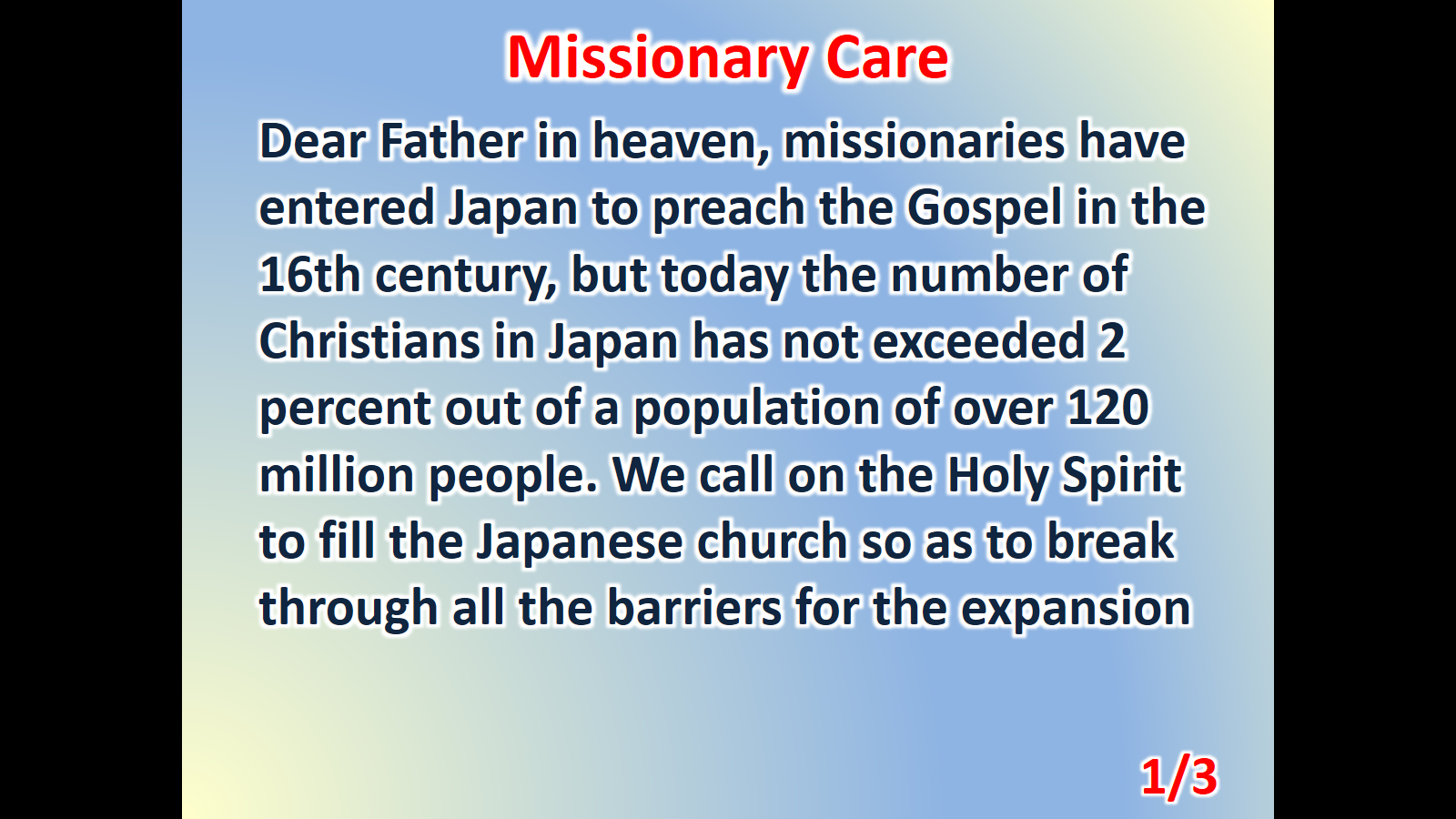 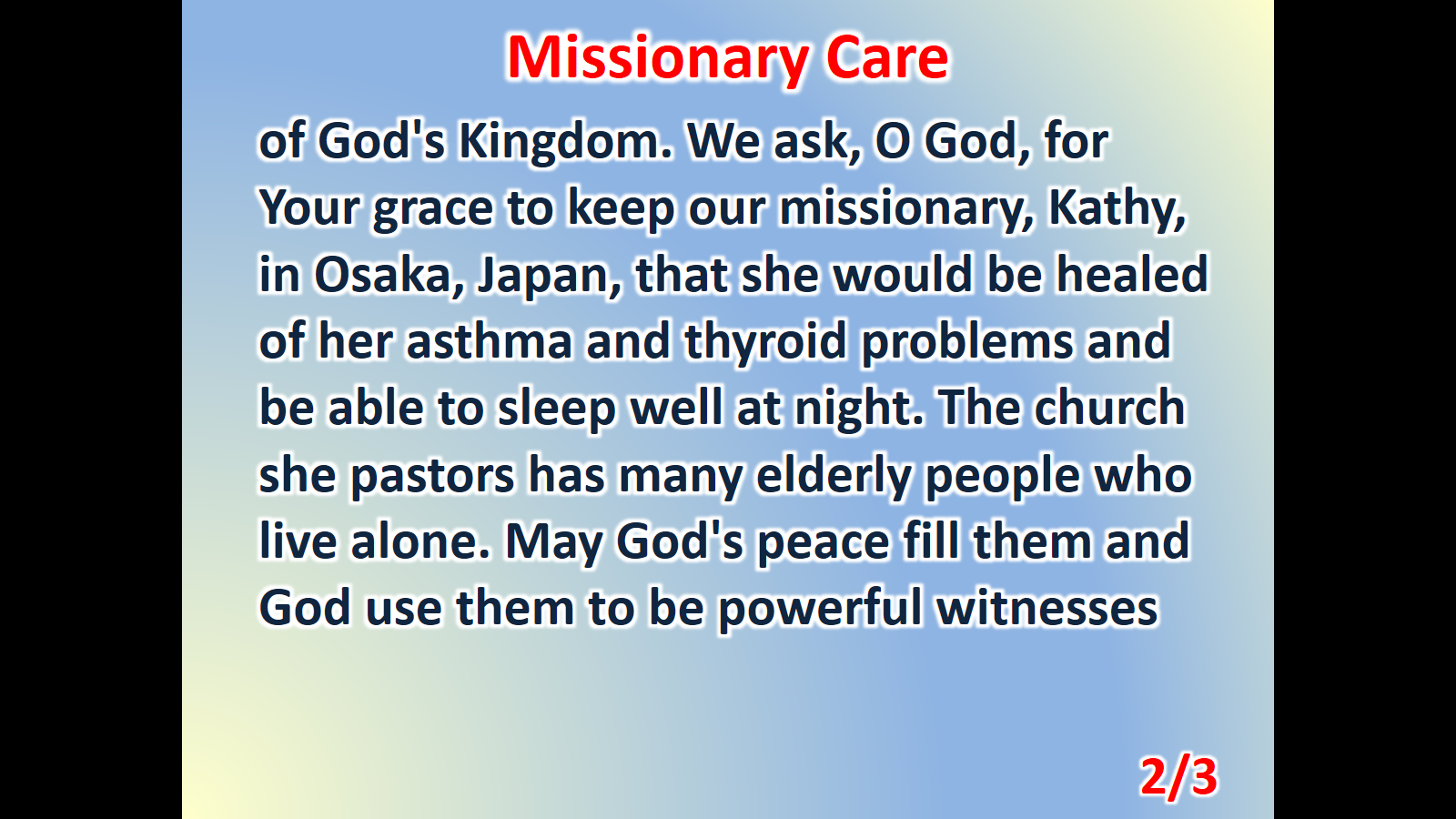 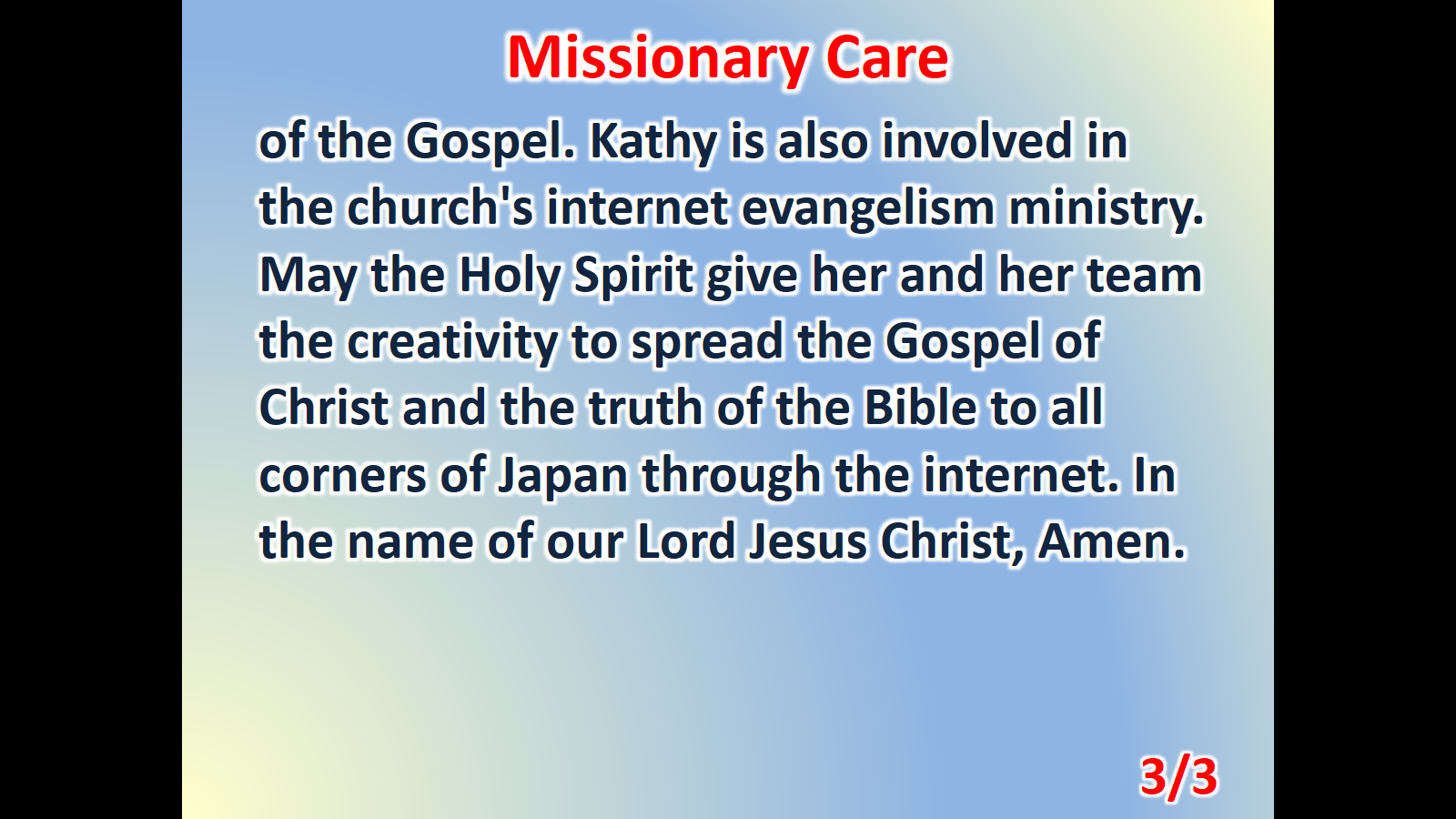